24th India Fellowship Seminar
Mediclaim policies’ pricing for different cities / hospitals
Mentor: Mr. Suresh Sindhi
Presenters:
Mr. Pawan Kumar Sharma
Ms. Khushboo Hamirbasia
Ms. Neha Kamalkumar Podar
10th & 11th December 2015, Mumbai
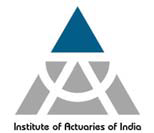 Indian Actuarial Profession
Serving the Cause of Public Interest
Agenda
Mediclaim Industry in india
Mediclaim Insurance Industry in India
What is Mediclaim?
Indemnity based hospitalization product 
Short term up to 3 years

Companies offering Mediclaim products:
4 PSUs
20 Private Insurance players 
    (AIC, ECGC, R-QBE, Shriram, Magma HDI & Kotak not offering yet)
5 Stand alone Health insurance companies
www.actuariesindia.org
4
Business Composition
Health segment is the second largest contributor to the non-life industry’s premium
Increasing importance of Health Segment in Portfolio
Group business contributes the most, Retail policies gaining share with awareness
www.actuariesindia.org
5
Source: Segment-wise report Oct-2015, IIB   Annual report 2013-14, IRDA
Industry Size
Loss Ratio around 100% due to loss-making Group business
www.actuariesindia.org
6
Source: Segment-wise report Mar-2015, IIB   Annual report 2013-14, IRDA
CURRENT MEDICLAIM PRICING IN INDIA
www.actuariesindia.org
7
Current Mediclaim Pricing
www.actuariesindia.org
8
Pricing Model
APS 21 Section 6.3 : Premium Rate Components –
 The Appointed Actuary should also analyze the insurer’s own claims experience and, where possible, compare it with the industry experience.
The analysis should consider both claims frequency and claim size.
Premium = (Frequency*Severity) + Expenses + Profit
Age
Deductible
Geography
Sum Insured
Room-rent limit
Age
Gender
Deductible
Geography
www.actuariesindia.org
9
CITY BASED MEDICLAIM PRICING
www.actuariesindia.org
10
Thoughts to Ponder
At Rs 40,179, Delhi’s average claim size was 427% that of Jharkhand’s Rs 9,403
At Rs 36,514, Maharashtra’s average claim size was 320% that of Bihar’s Rs 11,430
Is it fair to charge the same premium across India?
www.actuariesindia.org
11
Source: Insurance Information Bureau of India
Why the difference?
www.actuariesindia.org
12
Claim Frequency
www.actuariesindia.org
13
Source: Insurance Information Bureau of India (2012-13)
Medical Cost
METRO CITY-WISE NUMBER OF CLAIMS AND AMOUNT OF CLAIMS PAID – 2012-13
Having an angioplasty in Nasik or Pune would cost about Rs 2.5 lakhs and undergoing the same procedure in Mumbai (or Delhi) would cost Rs 4 lakhs
Source: iib.org 2012-13
www.actuariesindia.org
14
How do we now classify?
www.actuariesindia.org
15
Zone Based Pricing
Classification based on perceived level of risk
		
Zones may be classified under Zone 1, 2 or 3
Metro cities fall in Zone 1 
Tier-I cities fall in Zone 2 and
 The rest of India falls under Zone 3. 

Classification may vary from company to company

Some companies that offer zone-based pricing:
 Max Bupa Health Insurance,
 L&T Health Insurance, 
CignaTTK Insurance, 
Star Health Insurance, 
New India Assurance, 
SBI General Insurance.
www.actuariesindia.org
16
Existing demarcation
www.actuariesindia.org
17
Source: Business Standard  Sept 09,2015
Advantages of Zone wise Banding
Lower Cross-subsidies

Help Maintain Uniformity in Claim Ratio

May Increase Penetration in smaller cities

Client Perception Management

Help companies to achieve suitable Business Mix
www.actuariesindia.org
18
Implementation challenges
Which location? - Current residence or Permanent residence
Sales Challenges 
Customer Grievances
Loss of potential customers
Lack of uniform classification
Change in band definition
Rate arbitration
Global coverage
Admin Complexities
www.actuariesindia.org
19
HOSPITAL BASED MEDICLAIM PRICING
www.actuariesindia.org
20
Definition of Hospital
www.actuariesindia.org
21
Source: Guidelines on Standardization in Health Insurance,2013
Medical Cost Disparity
www.actuariesindia.org
22
Source: Times of India, July 9,2015
Medical Cost Disparity
Amount (In Rs.)
Is it fair to charge the same premium to all of them ?
www.actuariesindia.org
23
Source: The Hindu, July 26,2013
Hospital based Pricing
Variation in cost structure of healthcare :

Human Resources
Capital Resources
Material Cost

Policies can be offered for different classes of hospital with differential premium

Significant Role of TPA in Banding

 Hospitals can be broadly banded as:

Corporate Hospitals
Private hospitals run by individuals
Other smaller hospitals  (Charitable hospitals, Missionary  hospitals, Nursing homes etc )

IRDAI has provided unique hospital based IDs to about 30,000+ hospitals in India
	(Ref No. IIB/Cir/2014/3) - to determine pricing patterns for various diseases and collect information on the charges for different procedures.
www.actuariesindia.org
24
Advantage of Hospital Based Banding
Inclusion of low income customers in metro cities

Need based selling

Increased penetration 

Reduction in cross subsidy

Linked to economic prosperity  / Financial Inclusion
www.actuariesindia.org
25
Implementation Challenges
Loss of high end customers

Administration complexity

Claims management issues

Reputational risk due to customer dis-satisfaction

Mis-selling issues with co-pay

Data Issues

No standardization of Treatment Cost / Procedures
www.actuariesindia.org
26
Alternatives
Co-pay under hospital bands:

Same Premium Rates across all hospital bands but different Co-pay levels

Example :
	Corporate Hospitals with 30% Co-pay
	Smaller Private hospitals with 20% Co-pay
	Charitable hospitals with 10% Co-pay

Co-pay can additionally be covered by Add-Ons

Banding according to:

Level of Care i.e., Primary, Secondary or Tertiary
Number of beds
Preferred and Non – Preferred Hospitals
www.actuariesindia.org
27
Conclusion
www.actuariesindia.org
28
Q&A!
THANK YOU!
www.actuariesindia.org
29